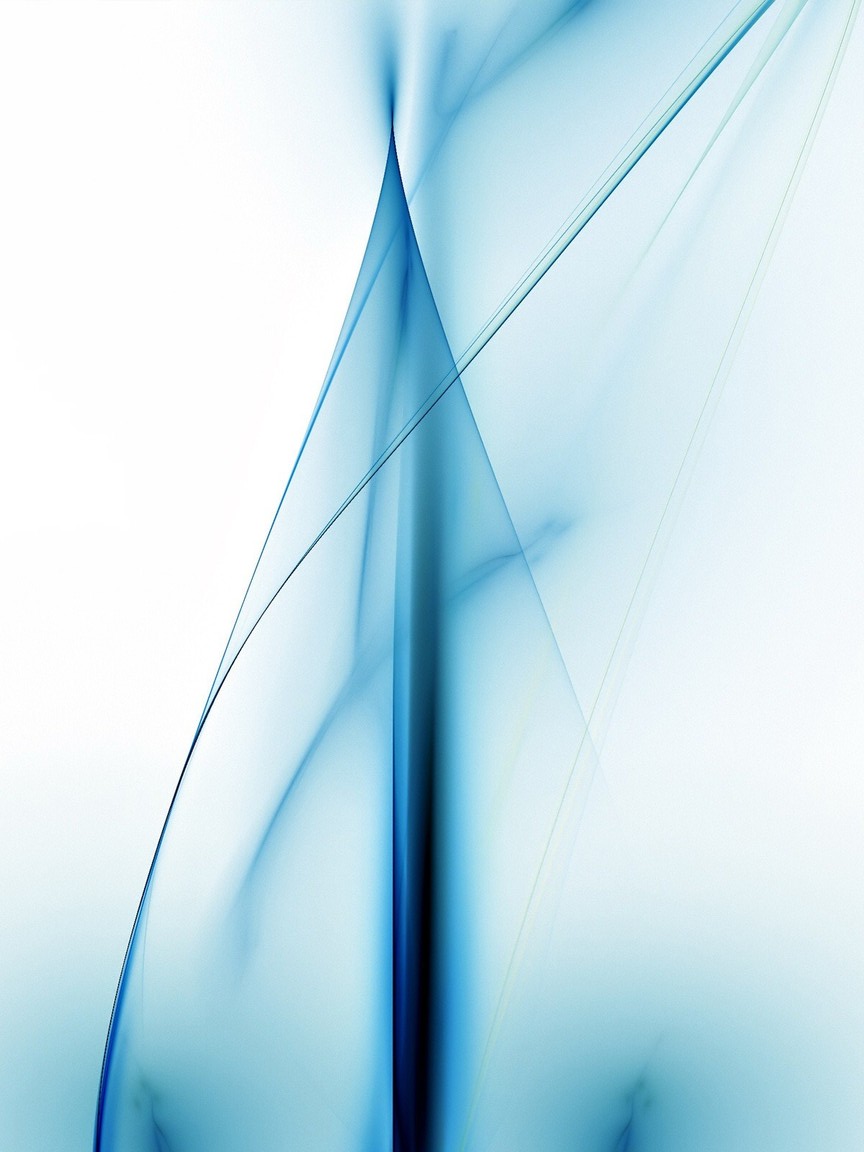 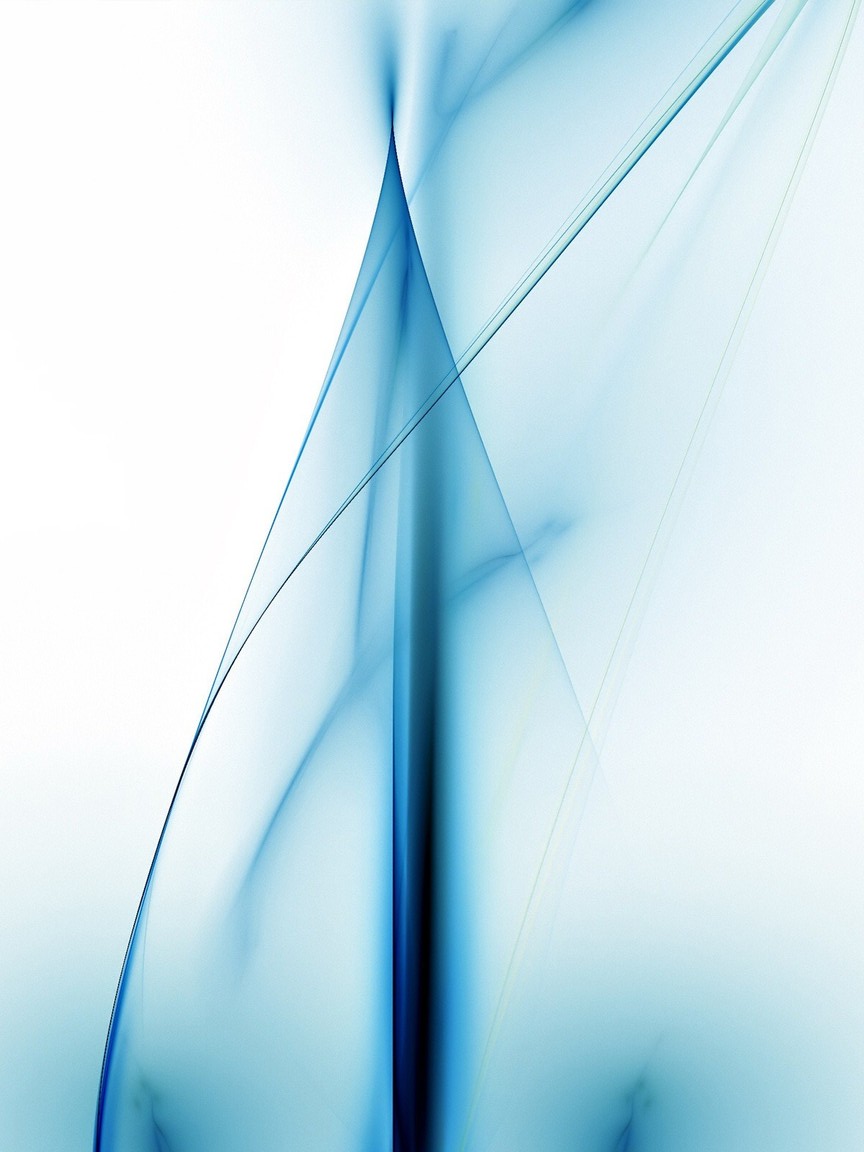 Автоматизированная информационная система электронного учета руководящих кадров, их резерва Республики Беларусь (АИС «Резерв») 
в управлении кадровыми ресурсами
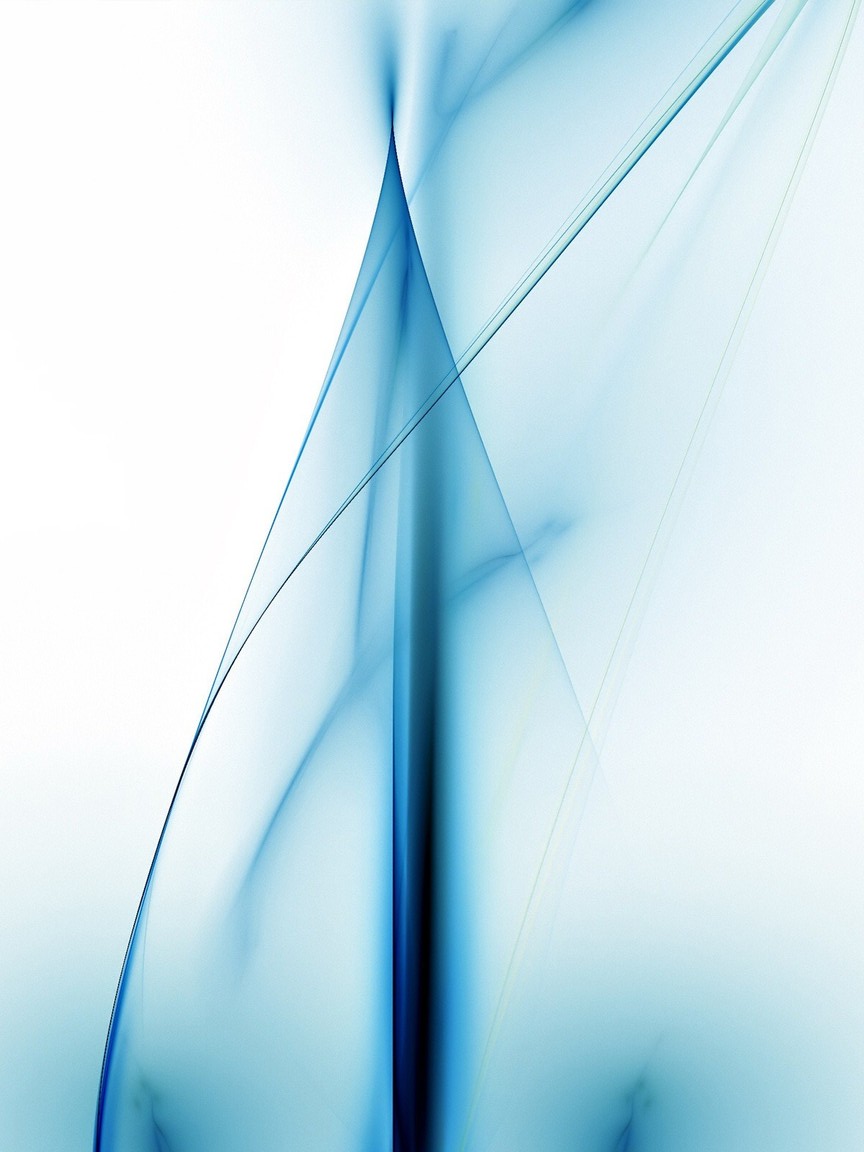 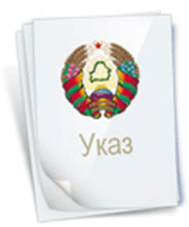 В нашей стране в соответствии с Концепцией государственной кадровой политики, утвержденной Указом Президента Республики Беларусь, другими нормативными правовыми актами сформирована система реестров руководящих кадров государственных органов и организаций, а также кадровых резервов. Поскольку наличие подготовленного резерва руководящих кадров и его профессиональное развитие рассматривается как важнейшее условие преемственности и повышения эффективности государственного управления, а также обеспечения устойчивого социально-экономического развития страны.
С целью цифровизации и информатизации названных процессов в Республике Беларусь в 2003 году создана автоматизированная информационная система электронного учета руководящих кадров, их резерва (АИС «Резерв»).
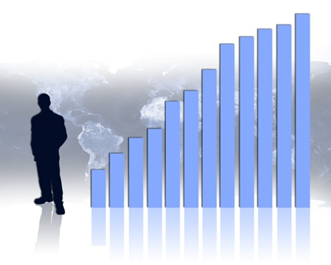 АИС «Резерв» предназначена 
для ведения электронного учета руководящих кадров, должности которых включены в кадровые реестры Главы государства, Совета Министров Республики Беларусь, областных и городских исполнительных комитетов, а также их резерва.
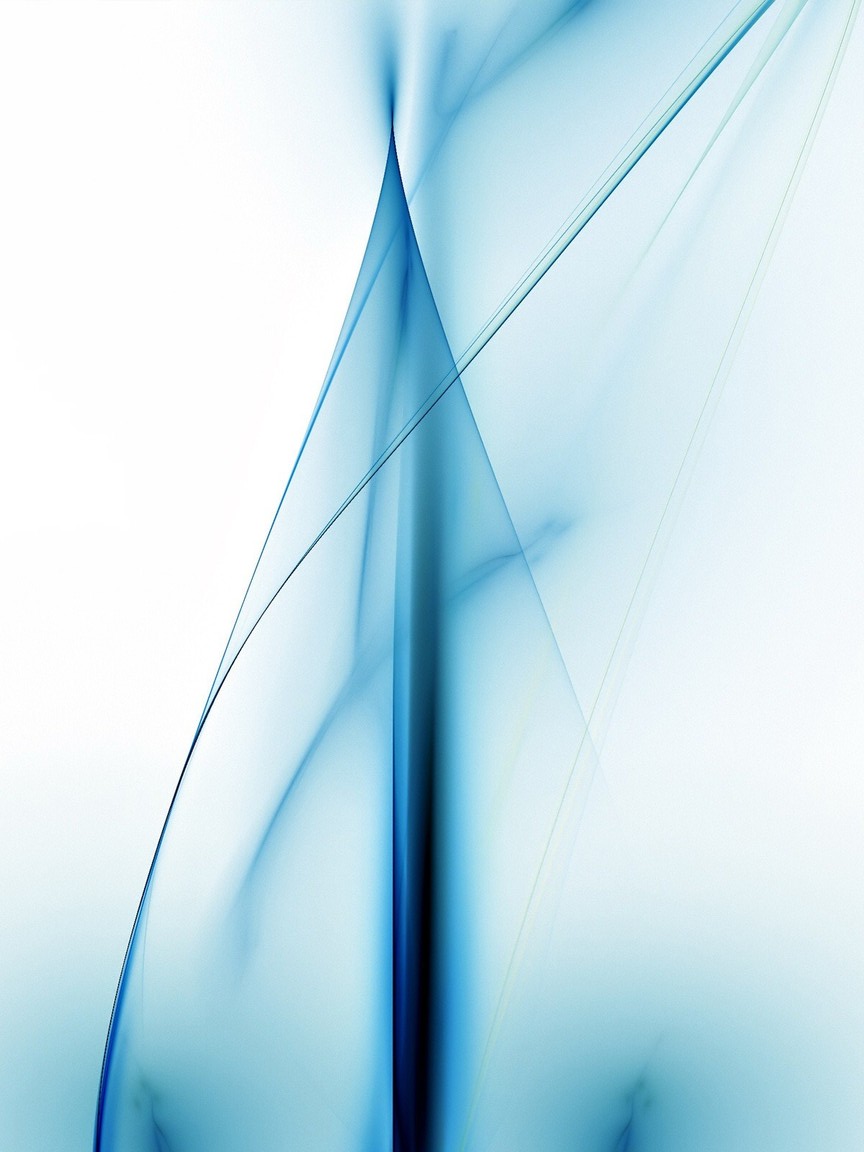 Цели и задачи АИС «Резерв»
создание и ведение единой электронной базы данных о руководящих кадрах, должности которых включены в кадровые реестры Главы государства, Совета Министров Республики Беларусь, облисполкомов и Минского горисполкома, их резерва, а также перспективного кадрового резерва;

обеспечение единого порядка ведения и поддержания в актуальном состоянии автоматизированной информационной системы электронного учета руководящих кадров, их резерва; 

получение статистической, справочной и аналитической информации о руководящих кадрах страны для принятия комплексных решений по вопросам государственной кадровой политики; 

автоматизация оперативной обработки данных о руководящих кадрах страны;

внедрение современных информационных технологий в организацию работы с руководящими кадрами государственных органов.
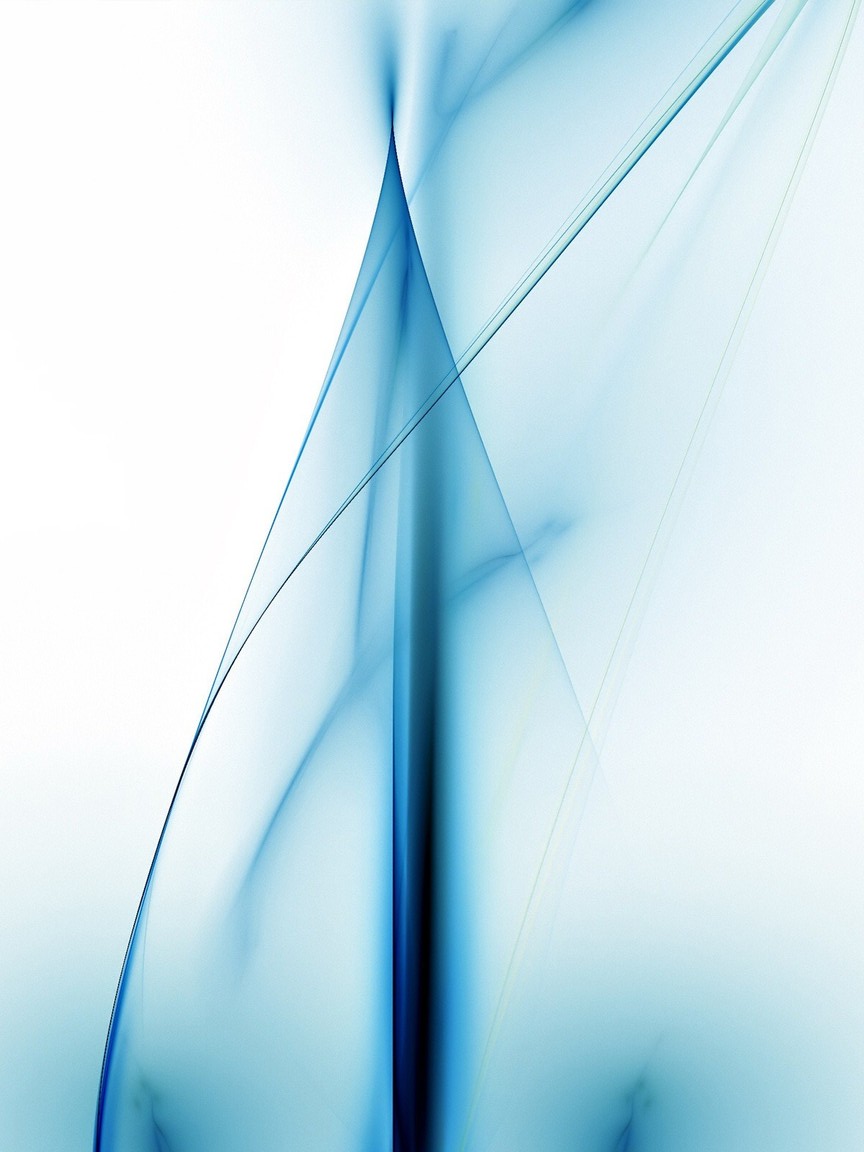 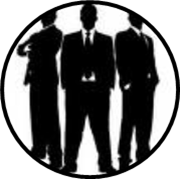 АИС «Резерв» состоит из трех уровней:
головного (Администрация Президента Республики Беларусь), республиканского (Совет Министров Республики Беларусь и подчиненные ему республиканские органы государственного управления, за исключением ведомств силового блока) и базового, включающего в себя областные исполнительные комитеты и подчиненные им районные исполнительные комитеты, городские исполнительные комитеты и местные администрации районов в городах.
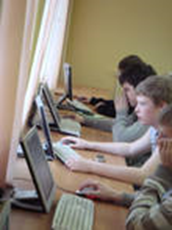 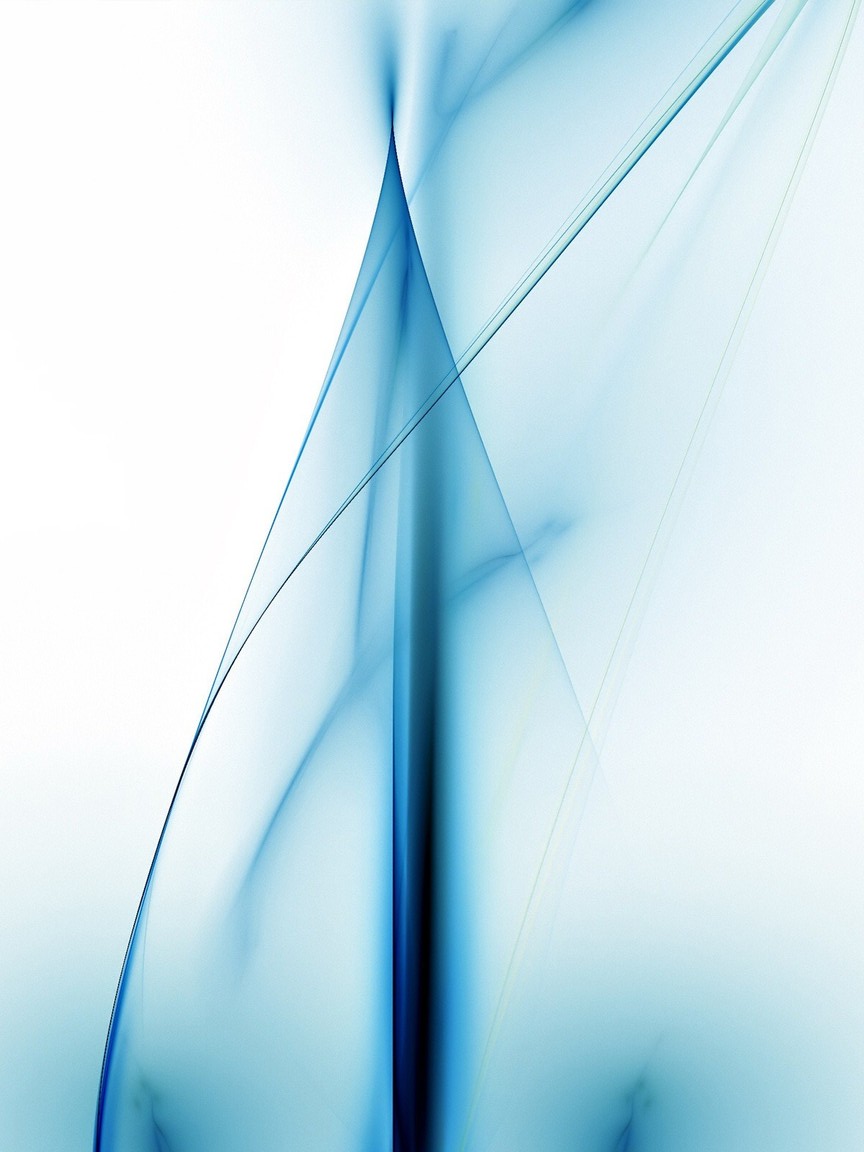 Организационная структура АИС «Резерв»
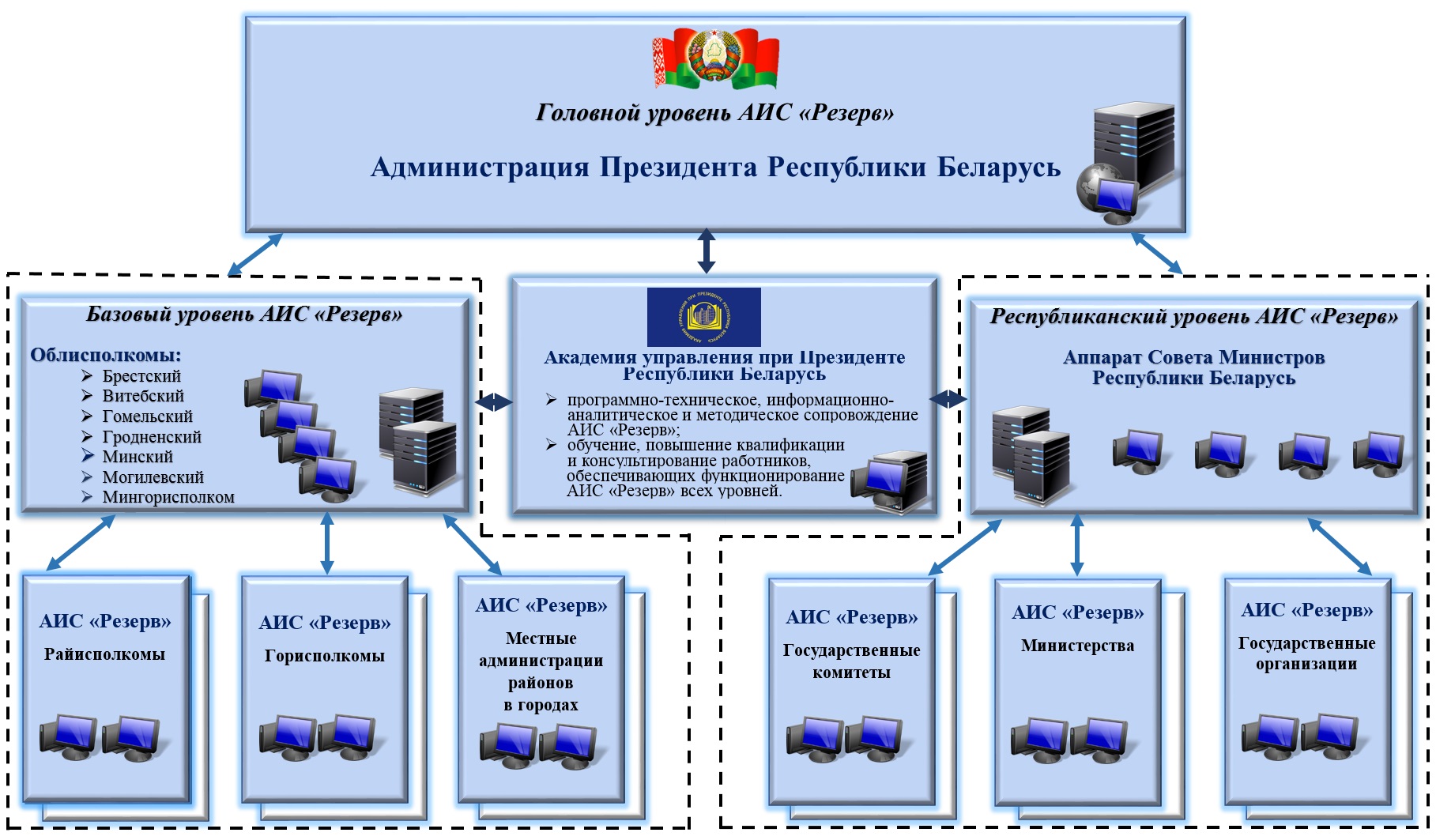 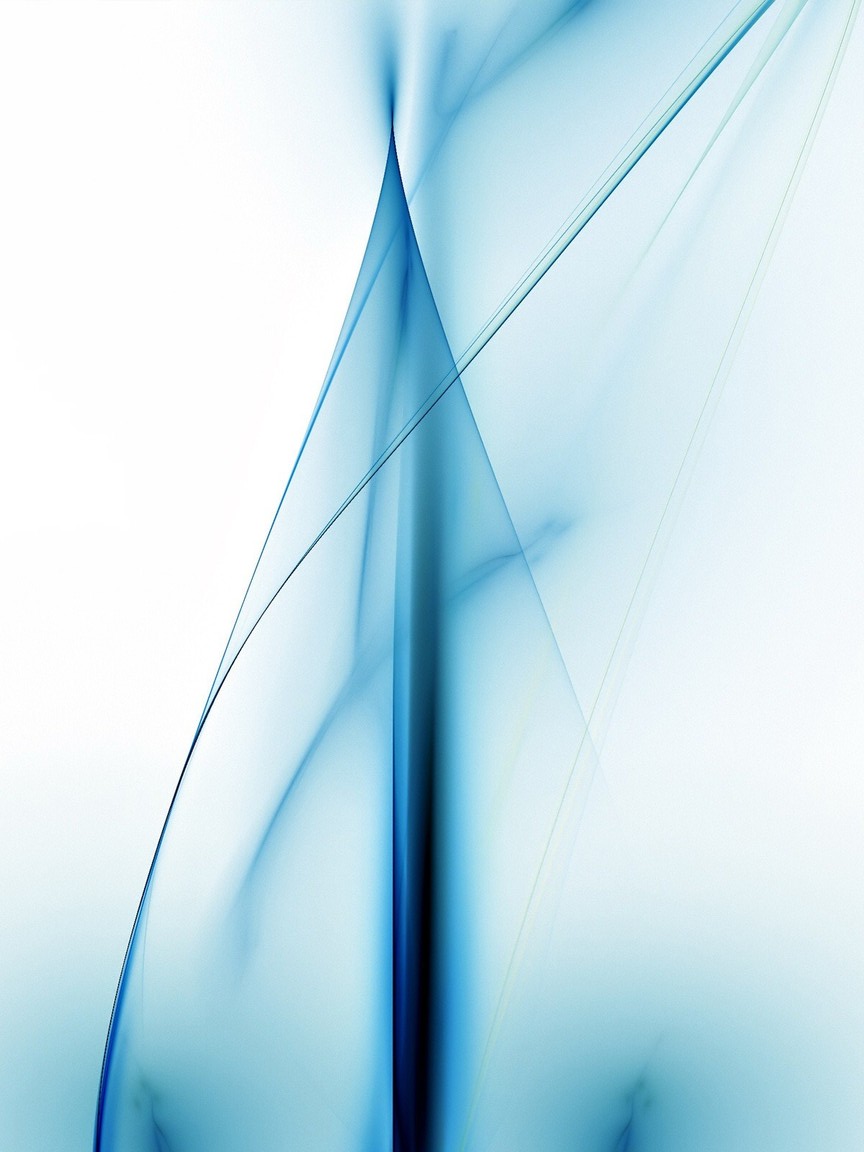 Функционирование АИС «Резерв»
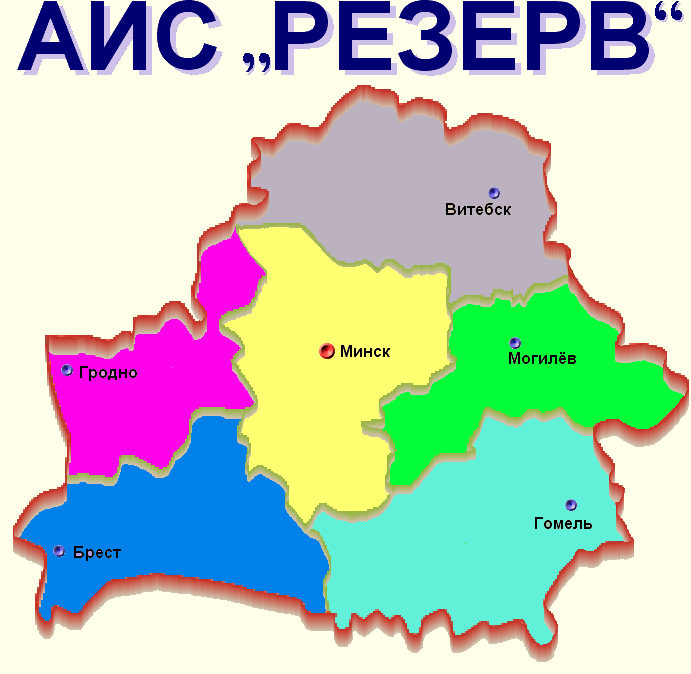 АИС «Резерв»
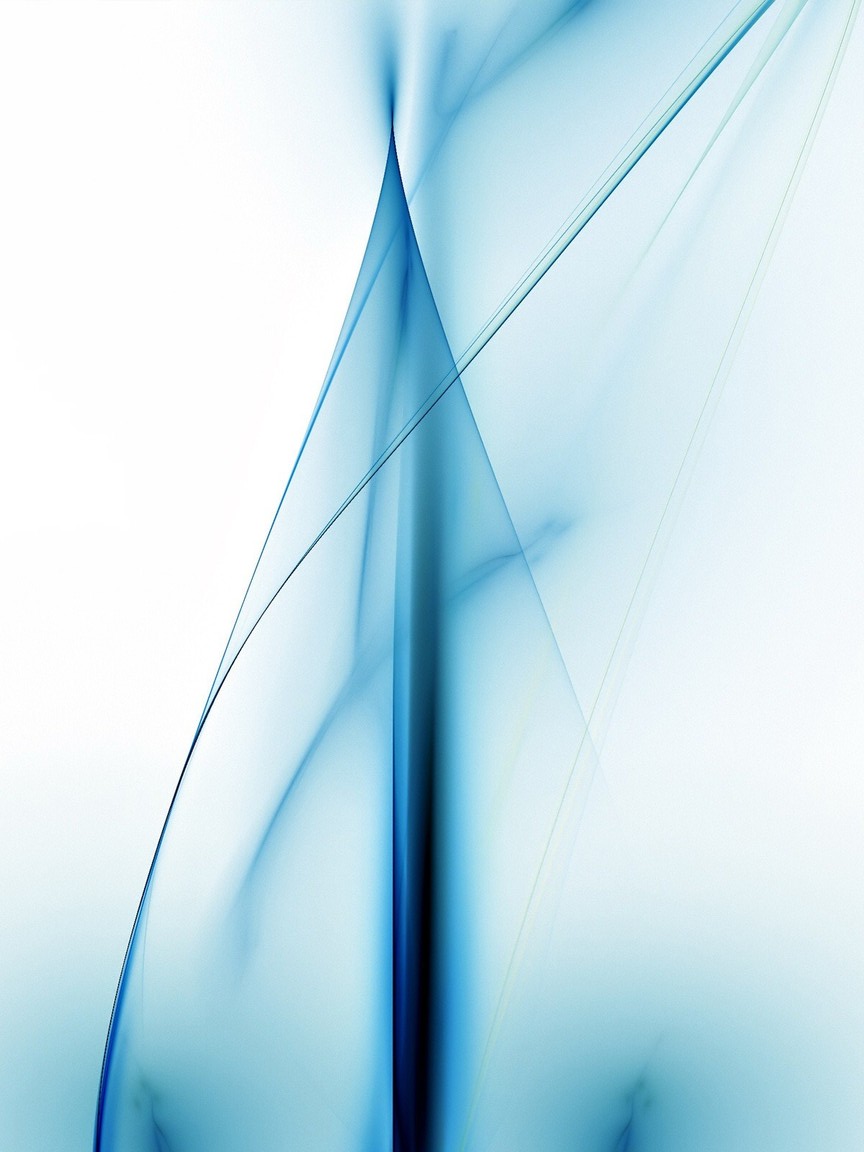 Анкета АИС «Резерв»
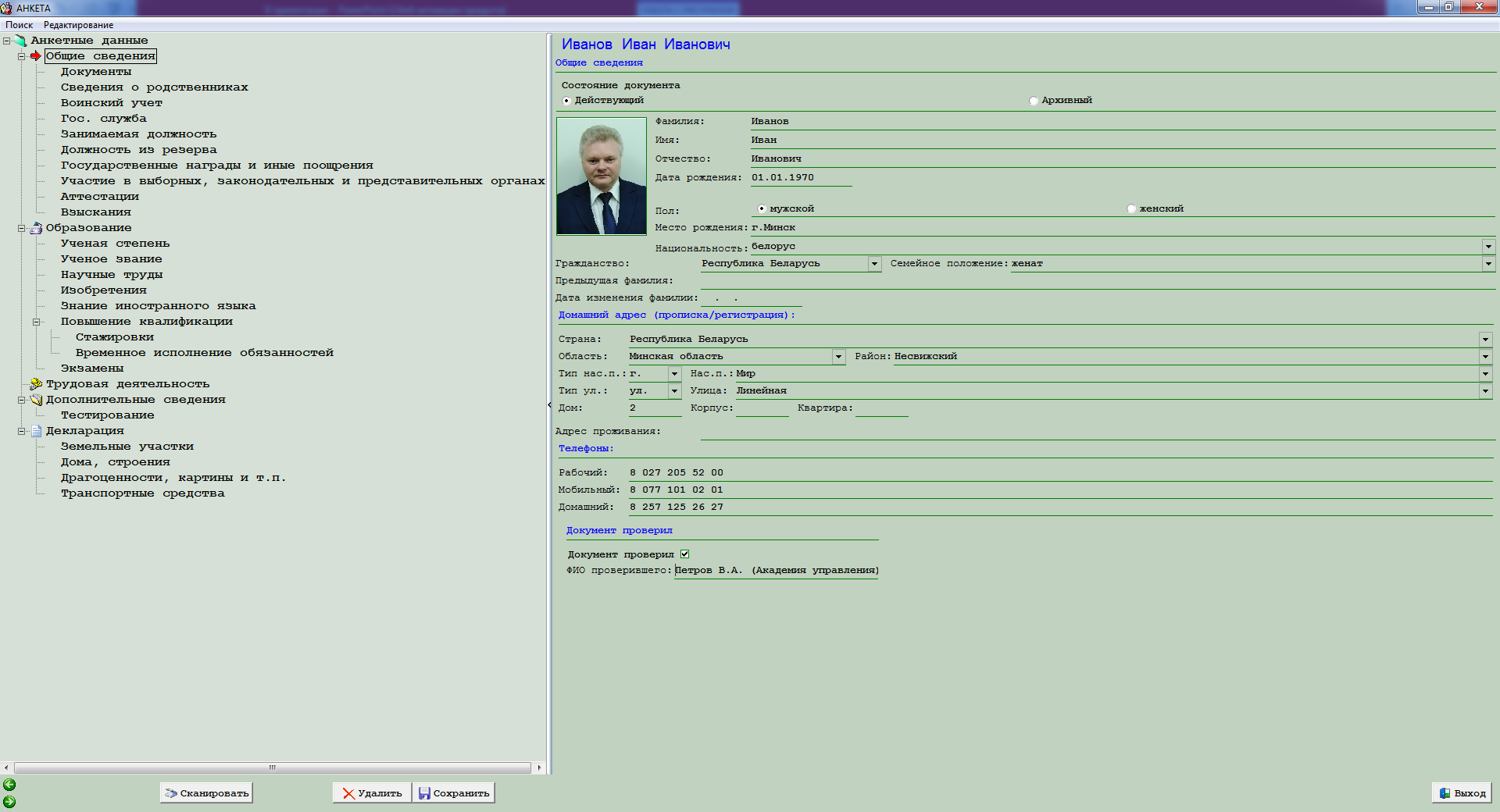 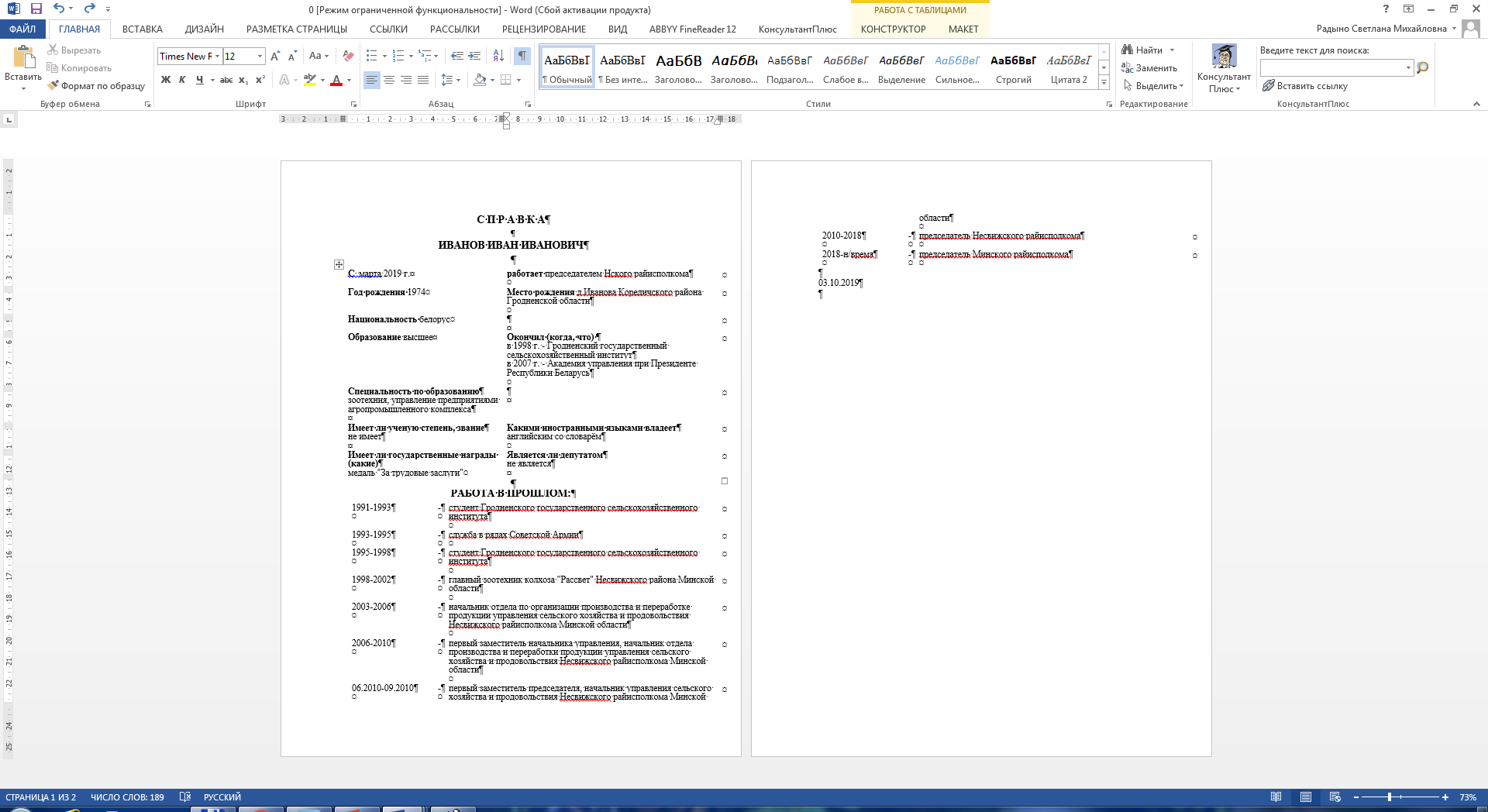 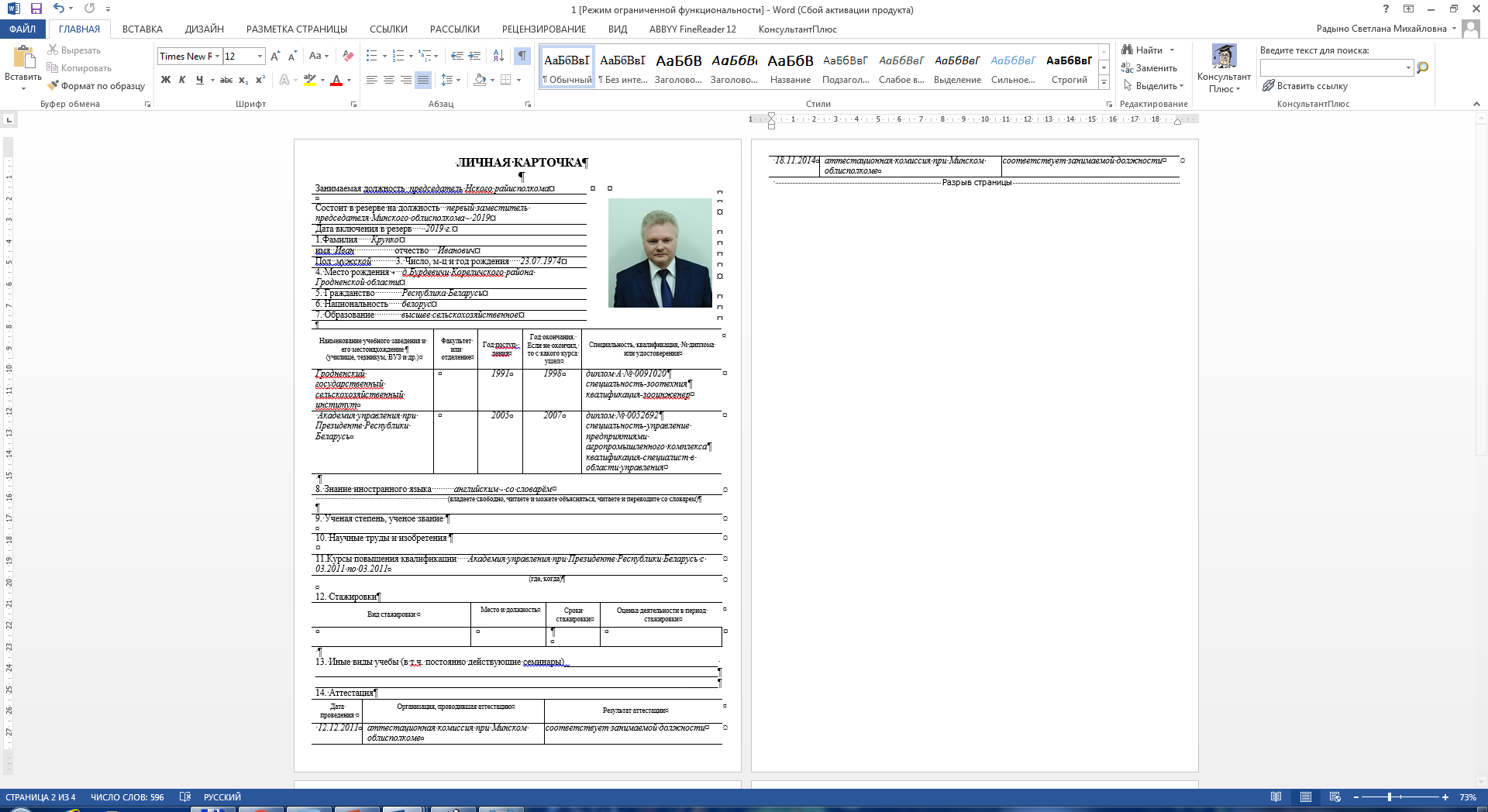 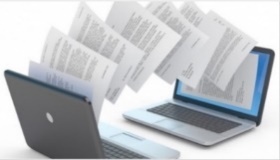 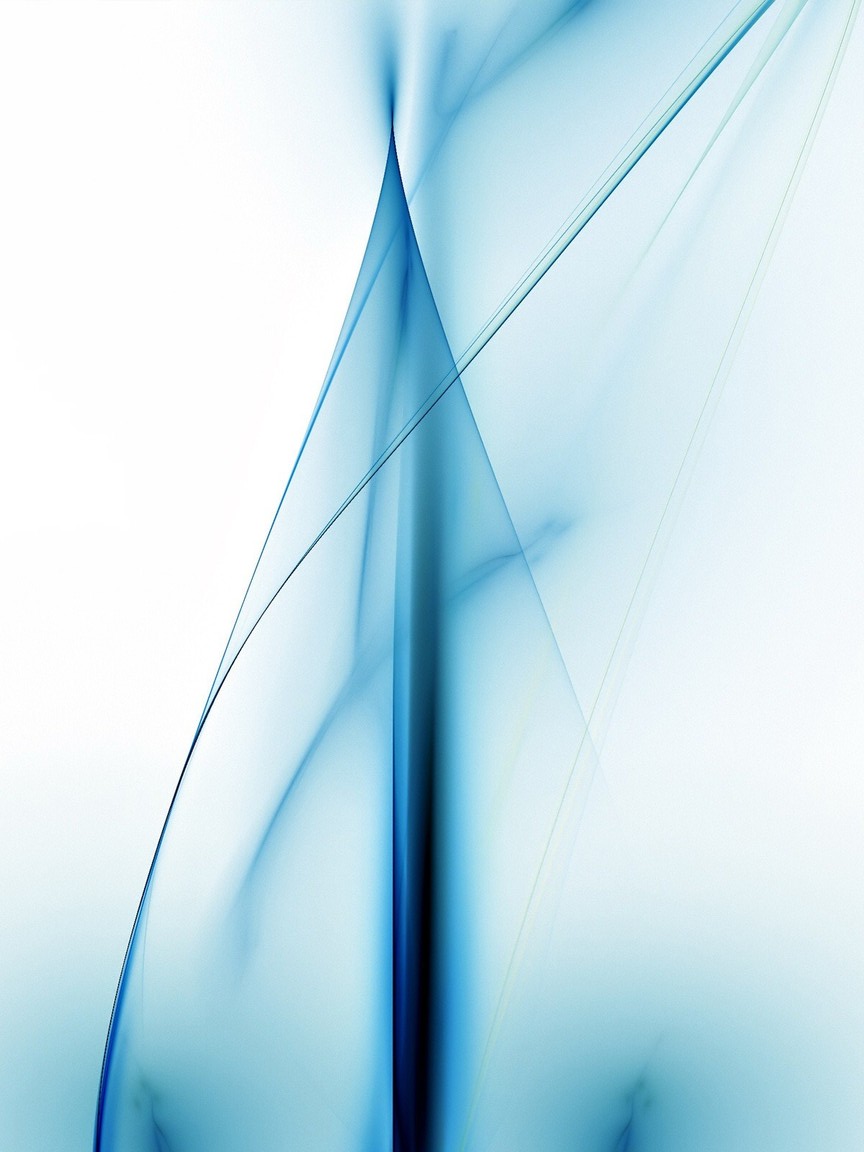 Основные сведения, содержащиеся в АИС «Резерв»
Анкета позволяет хранить информацию в более чем 100 полях, по таким направлениям как:

 общие сведения о работнике;
 информация о документах, удостоверяющих личность;
 данные о трудовой деятельности, государственных наградах, классах государственного служащего, занятии выборных должностей;
 информация об аттестации, взысканиях правонарушениях;
сведения об образовании, ученых степенях и званиях, научных работах, повышении квалификации, владении иностранными языками, стажировках, временном исполнении обязанностей;
данные по итогам оценочных мероприятий, тестирований;
декларации имущества и др.
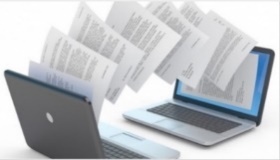 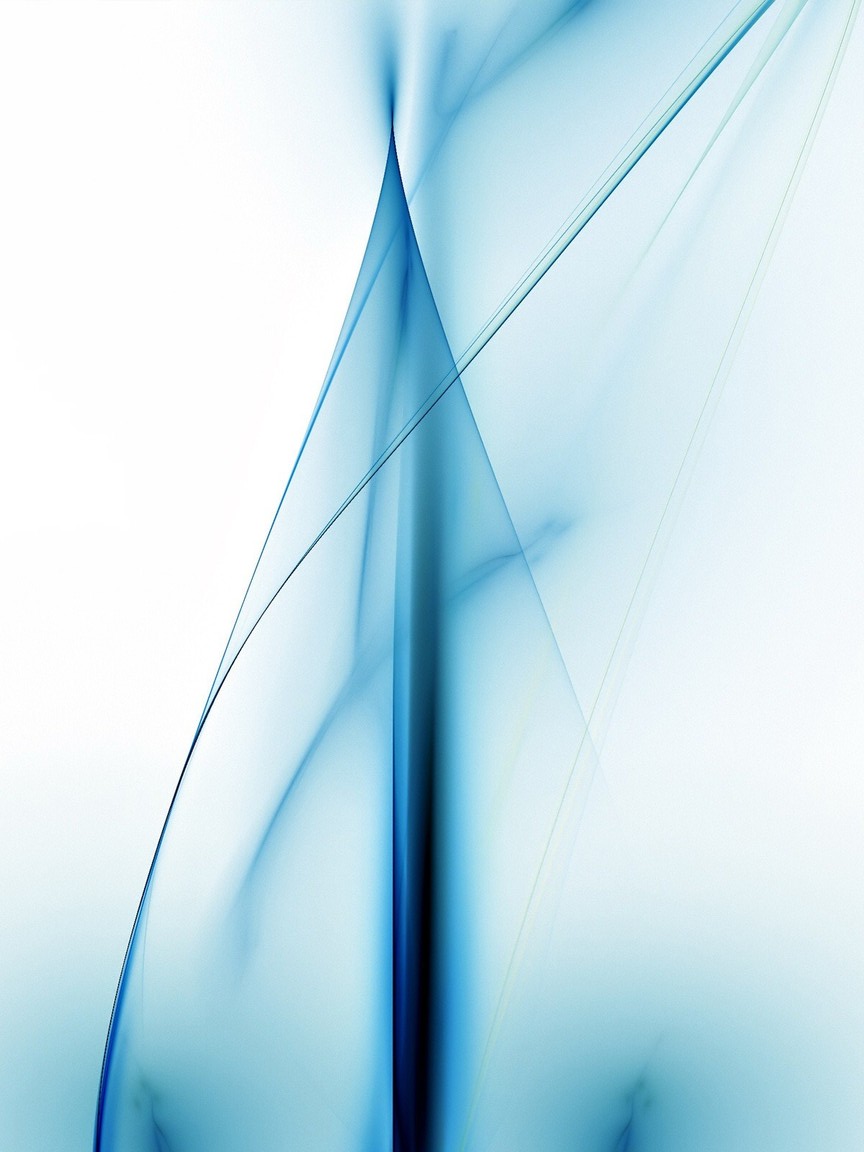 АИС «Резерв» позволяет применять в своей работе возможности современных информационных технологий. 
Так, за счет стандартизации данных в системе и наличия в ней расширенных аналитических функций форсируется процесс принятия решений, система в любое время способна предоставить точные, проверенные и объективные данные, снижая зависимость от сторонних субъективных оценок; повышается эффективность работы кадровой службы; руководитель государственного органа и организации имеет возможность изучить состояние кадрового потенциала как в рамках организации, так и региона в целом, профессиональное развитие кадрового резерва.
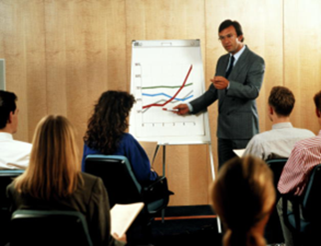 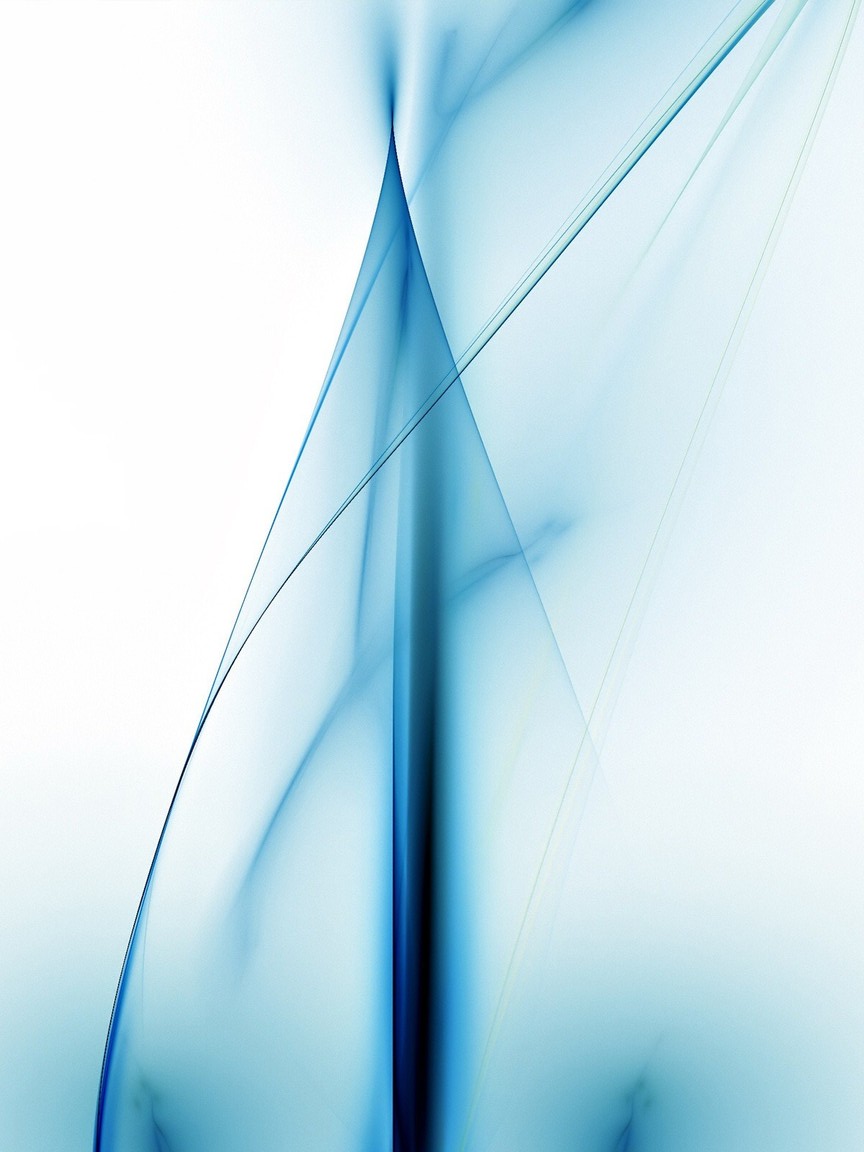 Часть АИС «Резерв» -
Единый перспективный кадровый резерв  
Республики Беларусь
(специально сформированная группа студентов 
учреждений высшего образования 
и специалистов в возрасте до 31 года, имеющих лидерские 
и организаторские качества, 
способных к управленческой деятельности 
в государственных органах (организациях)
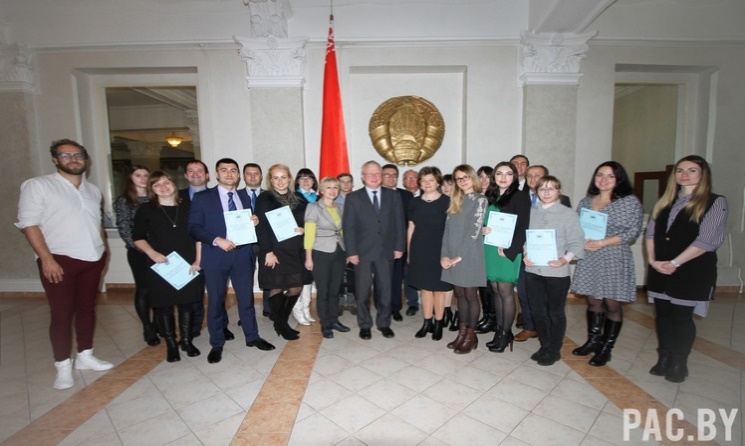 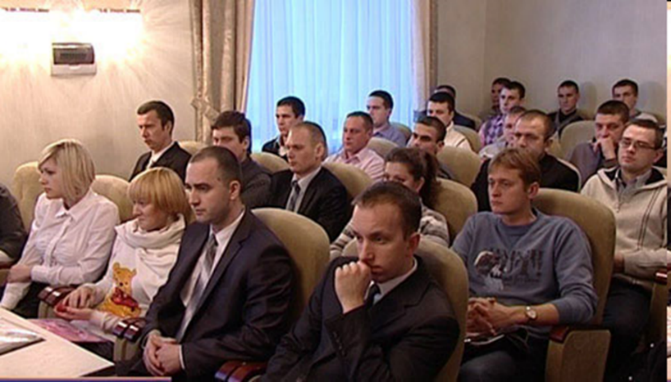 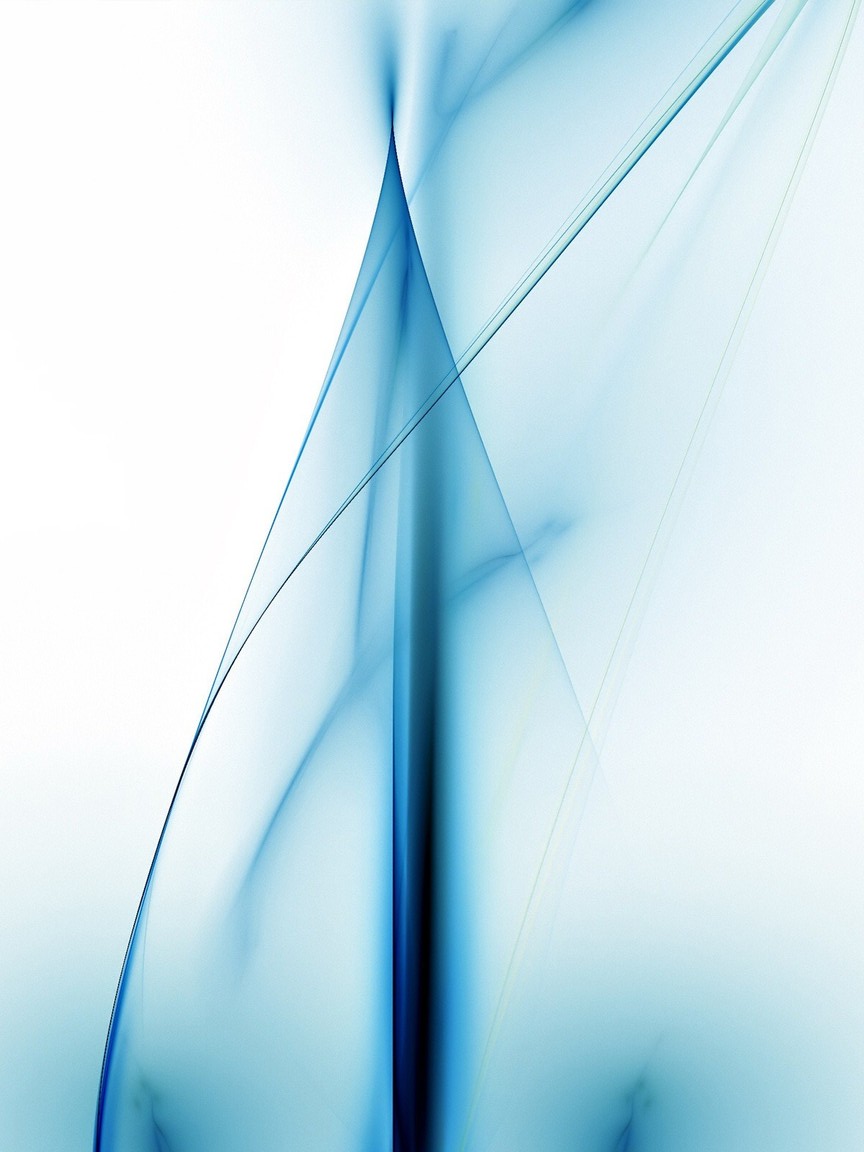 Единый перспективный кадровый резерв
Республики Беларусь
Формирование способностей к управленческой деятельности
Профессиональное 
развитие 
резервистов
Выдвижение 
лидерами общественных объединений 
и организаций
Включение
 в резервы руководящих 
кадров
Назначение на руководящую должность
ЕДИНЫЙ ПЕРСПЕКТИВНЫЙ КАДРОВЫЙ РЕЗЕРВ
Формирование ЕПКР
Работа с ЕПКР
Поступление на государственную службу
Администрация Президента Республики Беларусь
База данных Единого перспективного кадрового резерва
Академия управления при Президенте Республики Беларусь
Сведения о лицах, состоящих в перспективных кадровых резервах

Государственные органы 
и государственные организации
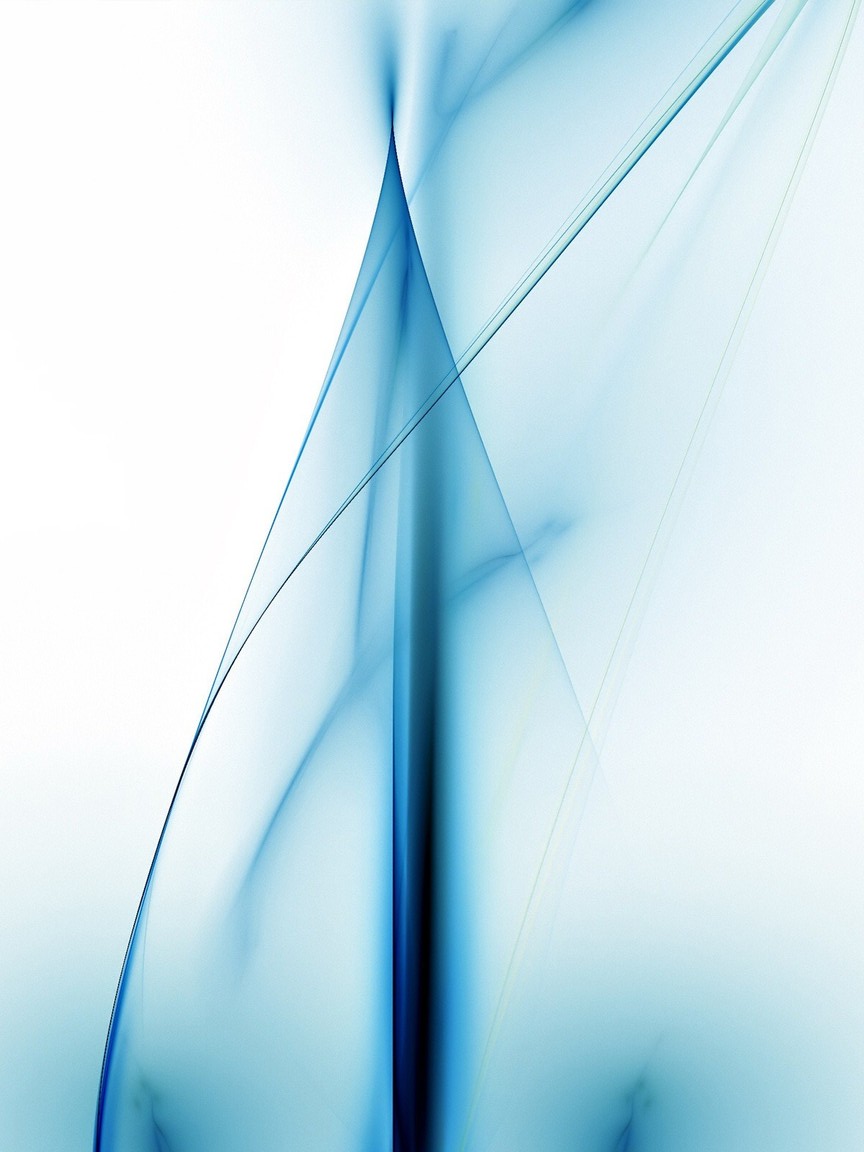 Информация о едином перспективном кадровом резерве
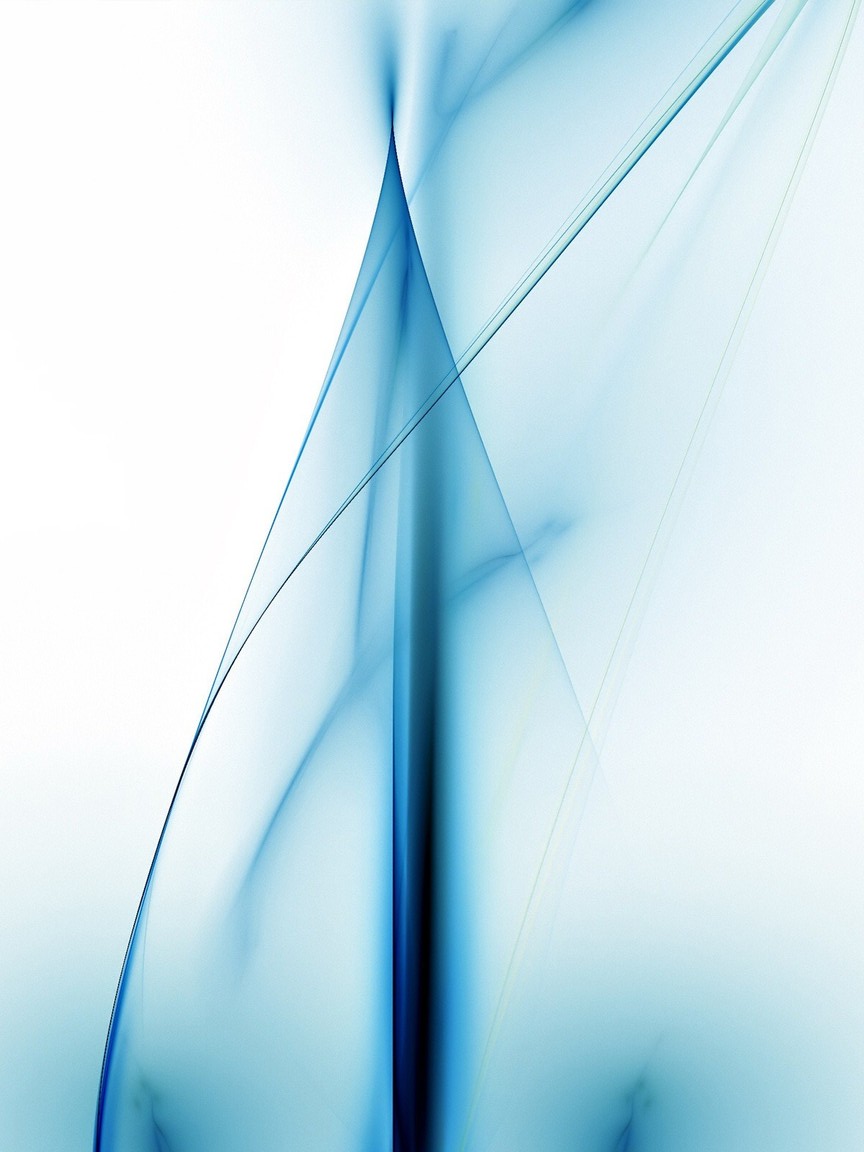 Реализация инновационных проектов
Участие 
в работе круглых столов, конференций
Организационно-методическая работа с Единым перспективным кадровым резервом
На постоянной основе проводится изучение трудоустройства резервистов ЕПКР из числа студентов
Ежегодно 2 раза в год анализируется состояние ЕПКР, разрабатываются справочно-аналитические материалы
Методические рекомендации и консультирование
Анализ работы 
в динамике
Участие в организации и проведении областных образовательных форумов
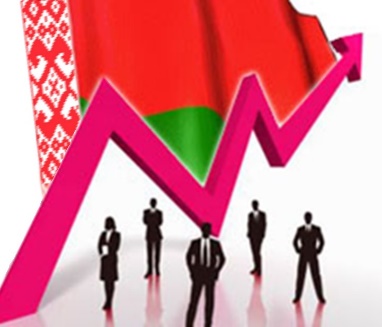 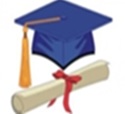 Подготовка справочно-аналитических и информационных  материалов
Проведение опросов резервистов
За последних два года проведен опрос свыше 700 резервистов по различной тематике
Регулярно разрабатываются методические рекомендации для государственных органов и организаций
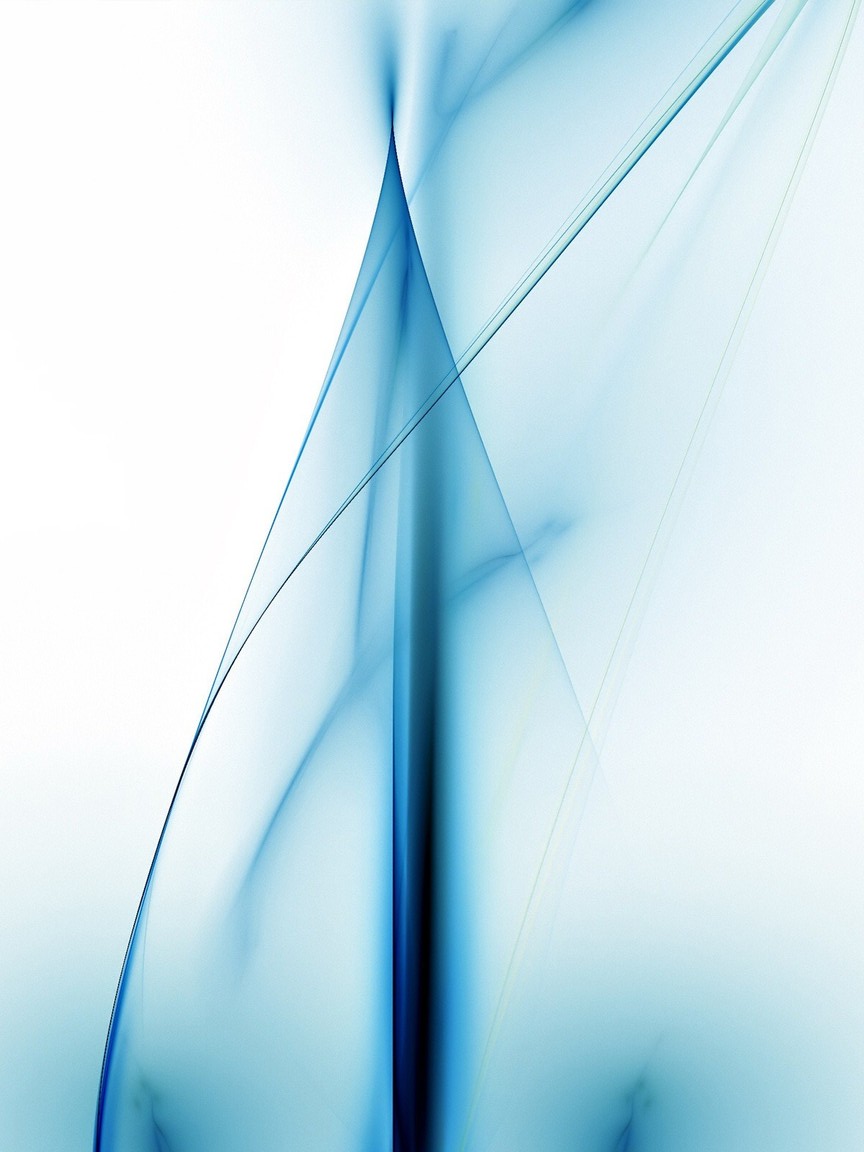 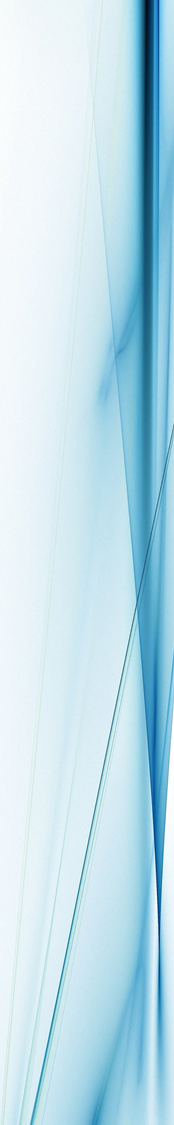 Спасибо за внимание!
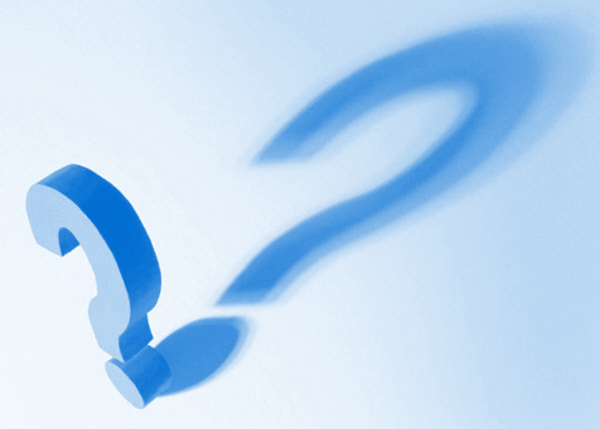